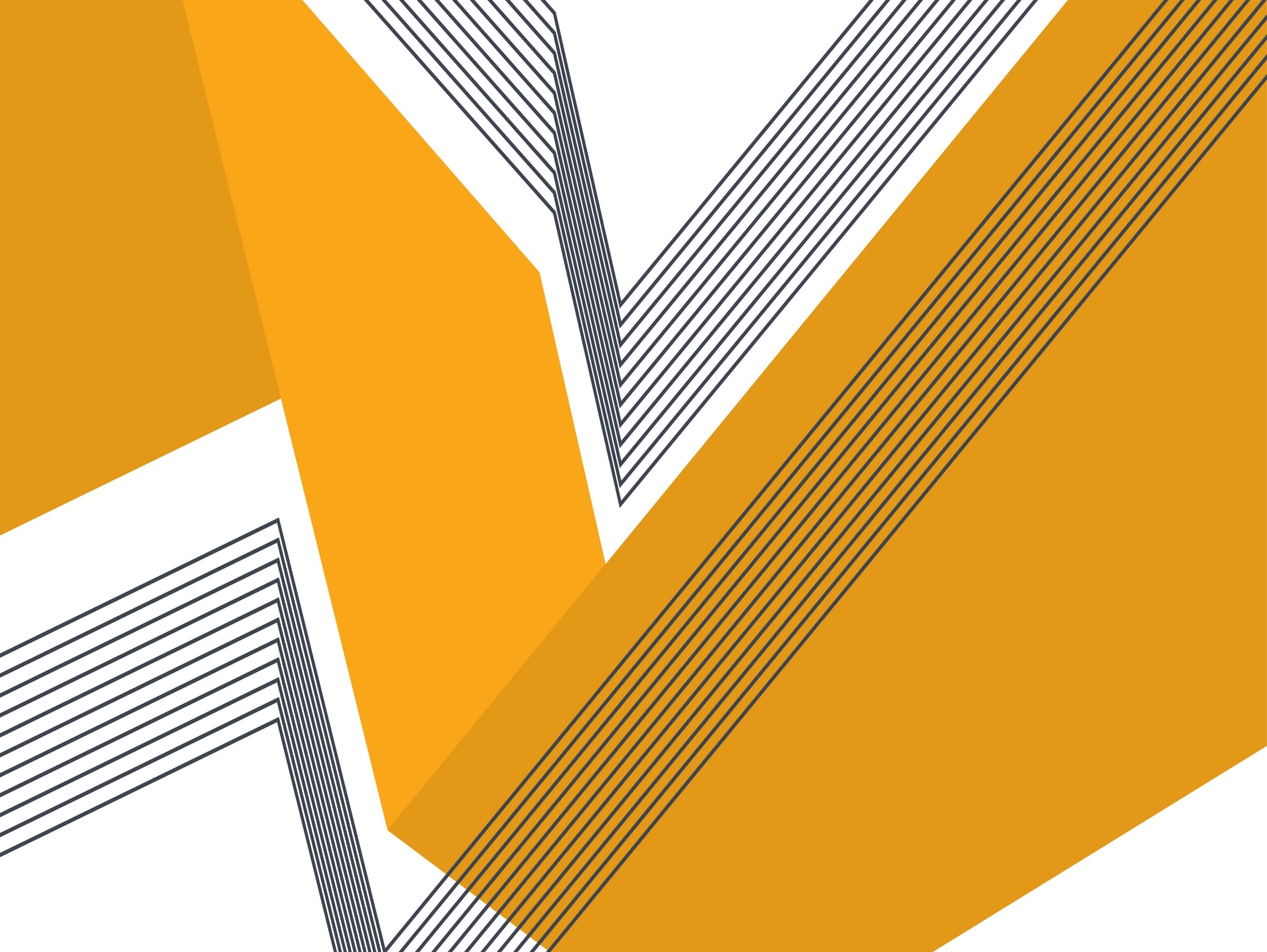 Gerak Peluru
Pertemuan ke 7
Sebuah benda yang melakukan gerak lurus beraturan ke arah sumbu-x dan gerak lurus berubah beraturan ke arah sumbu-y, maka lintasan benda tersebut akan berbentuk suatu parabola atau gerak peluru.
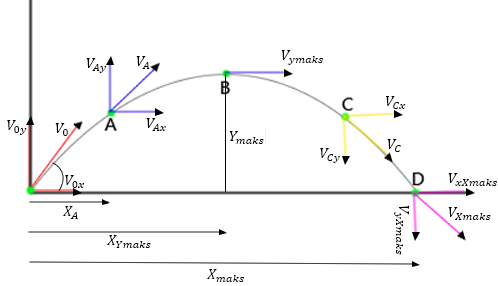 Membuat Kalkulator Fisika untuk Materi Gerak Peluru
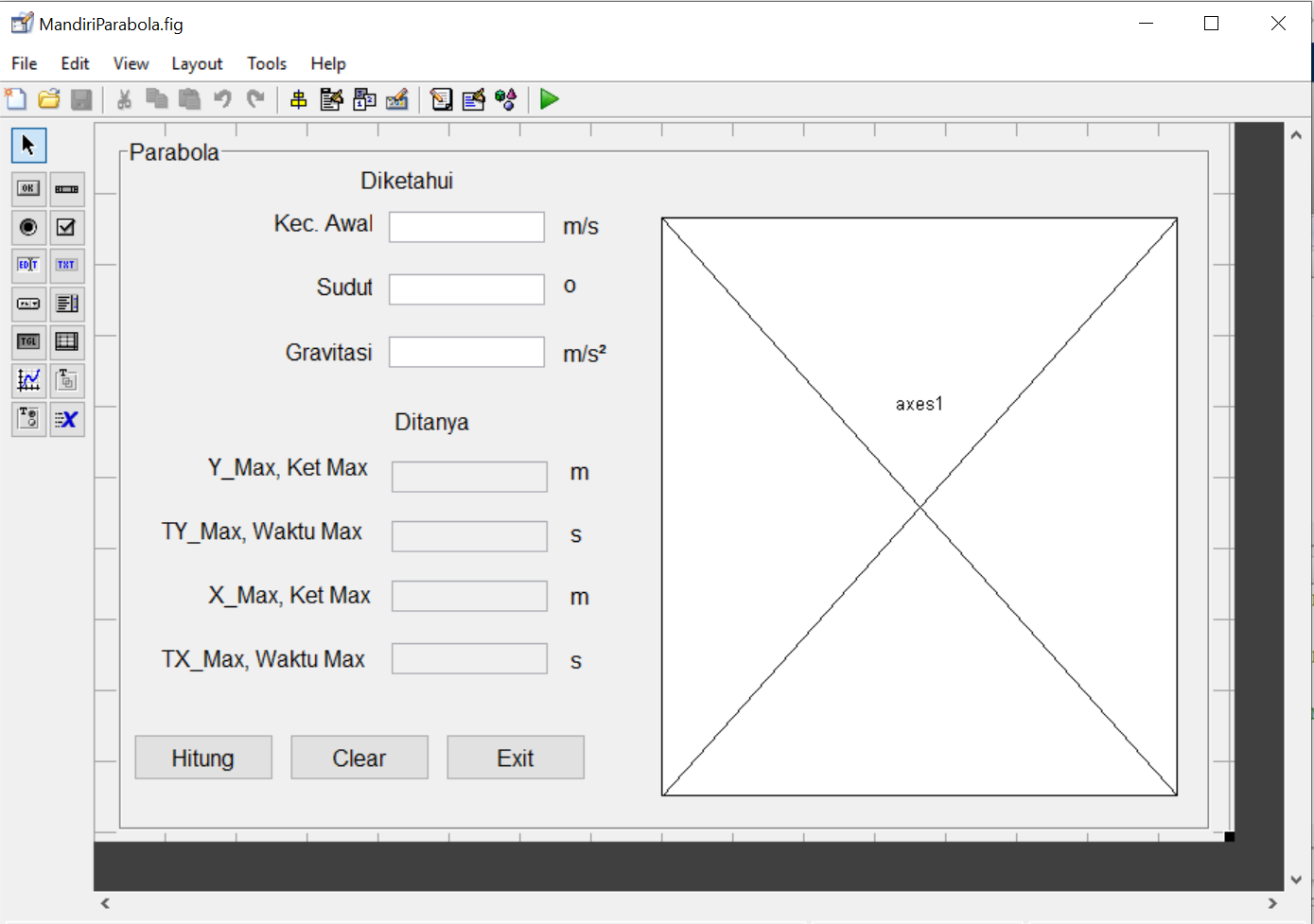 Tampilan kakulator fisika yang akan dibuat adalah seperti disamping.
Listing programnya yaitu :
% --- Executes on button press in pushbutton1.
function pushbutton1_Callback(hObject, eventdata, handles)
gbr=imread('m_parabola.jpeg');
axes(handles.axes1);
imshow(gbr);
v0=str2double(get(handles.edit1,'String'));
sudut=str2double(get(handles.edit2,'String')); grt=str2double(get(handles.edit3,'String'));

alpha=sudut*(pi/180);
rad=sin(alpha);

ymax=(v0^2)*(rad^2)/(2*grt);
tymax=(v0*rad)/grt;
Xmax=(v0^2)*2*sin(alpha)*cos(alpha))/grt;
txmax=(2*v0*rad)/grt;
 
 
set(handles.edit4,'String',ymax);
set(handles.edit5,'String',tymax);
set(handles.edit6,'String',xmax);
set(handles.edit7,'String',txmax);
Listing programnya yaitu :
% --- Executes on button press in pushbutton2.
function pushbutton2_Callback(hObject, eventdata, handles)
set(handles.edit1, 'String', ' ');
set(handles.edit2, 'String', ' ');
set(handles.edit3, 'String', ' ');
set(handles.edit4, 'String', ' ');
set(handles.edit5, 'String', ' ');
set(handles.edit6, 'String', ' ');
set(handles.edit7, 'String', ' ');
function pushbutton3_Callback(hObject, eventdata, handles)
close;
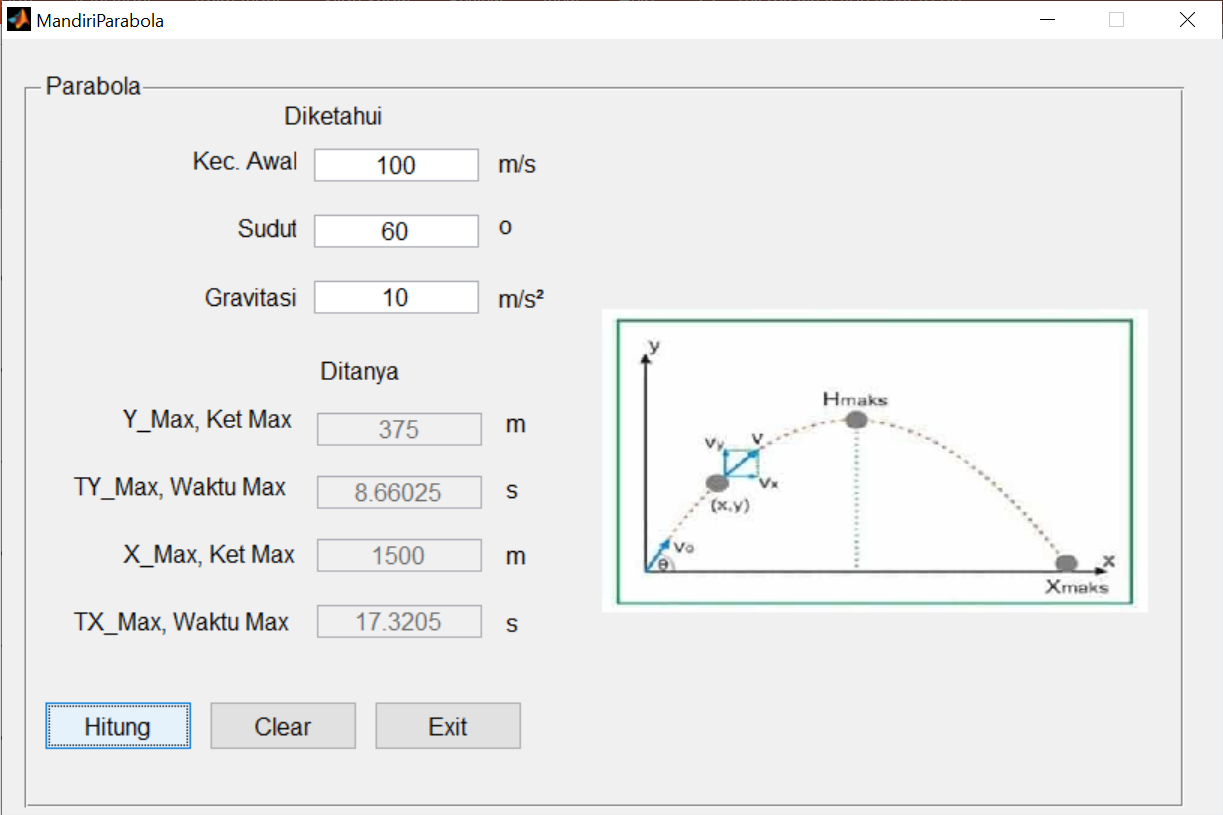 Tampilan hasil